Photosynthesis & Cellular Respiration
Chapter 6 p.113
With regard to plants & animals:
Photosynthesis is used to capture & store energy; only plants, some protists, & some bacteria do this.
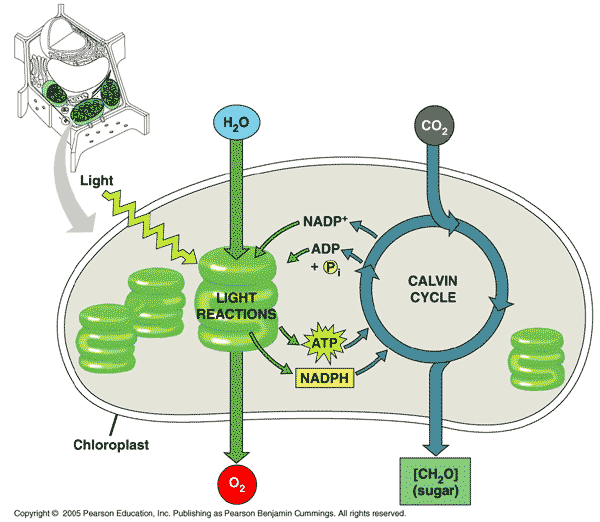 Cellular respiration is used to release energy for use; both plants & animals need to do this
Respiration in conjunction with glycolysis (breakdown of glucose) produces 36 ATP molecules (the compound that stores energy)
ONLY if oxygen is available!
If you lack oxygen (O2), fermentation occurs instead (**only produces 2 ATP molecules)
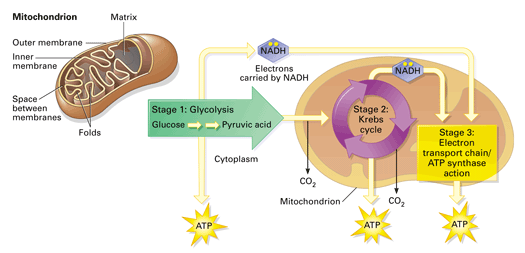 Fermentation:
Is anaerobic (does NOT require oxygen)
2 types
- One produces lactic acid
Example: in muscles; during rapid exercise
- One produces alcohol & CO2
	Example: in yeast; to rise dough
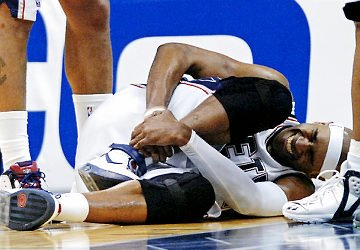 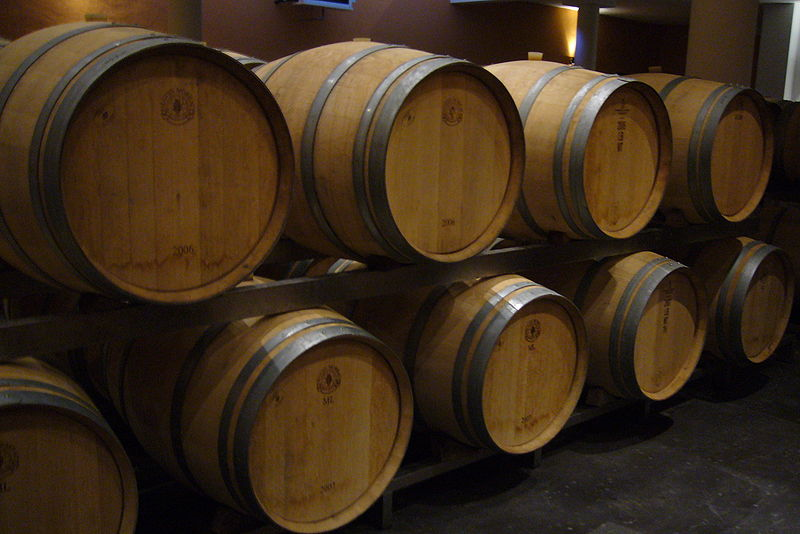 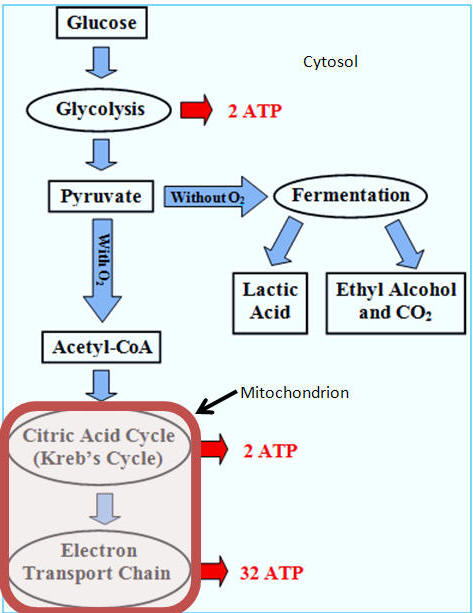 HW: Read Chapter 6 & begin planning project

**bring supplies (poster paper, colouring pens, ruler, etc.) for next class!